第6章 事件的概率
6.5 事件的概率
第1课时
WWW.PPT818.COM
目录
01
学习目标
Contents
02
情境导入
合作探究
03
知识讲解
04
05
06
随堂练习
课堂小结
1.了解概率的含义，初步用频率估计概率，理解概率与频率的联系、区别。
2.通过大量的试验，感受随着试验次数的增加，一个随机事件出现的频率总在一个固定的数字附近摆动，显示出一定的稳定性，可以用频率估计概率。
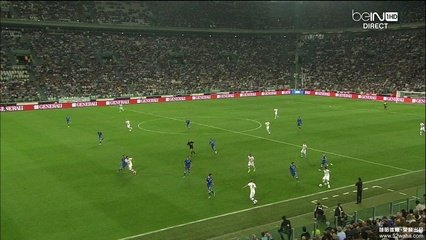 小明与小刚都是足球迷。周末市体育场有一场体育比赛，现在，老师只有一张门票，两人都想去，大家帮老师想想办法，该把球票给谁？
这种各占一半的直觉是否正确？该如何验证？
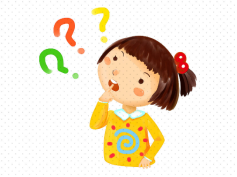 用抛掷硬币的方法分配球票是个随机事件，尽管事先不能确定“正面朝上”还上“反面朝上”，但大家很容易感觉到或猜到这两个随机事件发生的可能性是一样的，各占一半，所以小明、小刚得到球票的可能性一样大.
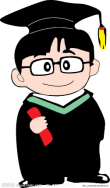 问题1：小亮说他做了2次试验，一次是正面朝上，一次是反面朝上，就认为正面朝上和反面朝上的可能性一样大；
你也做2次试验，看结果是否一样？如果不一样，是否认为小亮说谎？
问题2：如果做两次不行，做10次行吗？（学生做实验）有什么发现？如何改进？
掷硬币试验
（1）明确规则.
以学习小组为单位，每组中有一名学生投掷硬币，另一名同学作记录，其余同学观察试验必须在同样条件下进行.
（2）明确任务，每组掷币50次，以实事求是的态度，认真统计“正面朝上” 的频数及“正面朝上”的频率，整理试验的数据,并记录下来.
根据试验填表
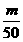 你有什么发现？如何改进?
方案一：按小组的顺序逐次累加2个、3个、4个…小组的实验数据，就相当于做了100次、150次、200次、250次、300次…试验，记录相应的频数与频率。
方案二：将全班小组的编号分别写在纸签上，放到一个不透明的袋子里，并充分摇匀，推选一名学生，从袋子里先随机地抽出两个纸签，分别读出纸签上小组的编号，将这两个小组的实验数据相加；然后把这两个纸签卷好，重新放回纸盒搅匀，有另一名学生从袋子里随机抽取3个纸签，得到三个小组的数据和，然后纸签放回，继续做下去。
思考：这两种方案哪种更合理？为什么？
1.0
频率m/n
50
100
150
200
250
300
350
400
450
500
0.8
0.6
0.4
0.2
550
n/次
根据方案进行填表并在坐标系中描点
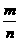 m/n次
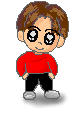 观察上面的折线统计图，你发现了什么规律？
1.0
0.8
0.6
0.4
0.2
50
100
150
200
250
300
350
400
450
500
500
n次
当试验次数很大时, 正面朝上的频率差不多稳定在“ 0.5水平直线” 上.
归纳：1、每次试验中随机事件发生的频率具有不确定性；
2、随机事件发生的频率也有规律性：随着试验次数的逐渐增加，频率会趋于稳定，“正面朝上”的频率越来越接近0.5.
当抽查的球数很多时，抽到优等品的频率     接近于常数0.95，在它附近摆动。
实验二：
某批乒乓球产品质量检查结果表：
思考：从这个实验中你又能得出什么结论？
思考：上述试验表明，随机事件在每次试验中是否发生是不能预知的，但是在大量重复试验后，随着试验次数的增加，事件A发生的频率呈现出一定的规律性，这个规律性是如何体现出来的？
事件发生的频率较稳定，在某个常数附近摆动.
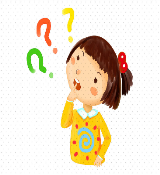 概率与频率有什么联系与区别？
一般的，一个事件发生的可能性的大小可以用一个数表示，这个数叫做这件事发生的概率，记为P（事件）。
在进行大量重复试验时，随着试验次数的增加，一个随机事件发生的频率总在这个事件发生的概率附近波动，显示出一定的稳定性，从而可以用事件发生的频率估计事件发生的概率。
如在掷币试验中，P（正面朝上）=0.5
频率与概率的关系
(1)联系:
随着试验次数的增加, 频率会在概率的附近摆动,并趋于稳定.在实际问题中,若事件的概率未知,常用频率作为它的估计值.
(2)区别:
频率本身是随机的,在试验前不能确定,做同样次数或不同次数的重复试验得到的事件的频率都可能不同.而概率是一个确定数,是客观存在的,与每次试验无关.
1.抛掷一枚正方体，六个面上分别标有1、2、3、4、5、6，落定后，
（1）正方体朝上一面的点数是“5”的可能性大不大？
（2）如果抛掷五次都没出现“4”朝上，那么第六次一定会“4”朝上吗？
2.在一个不透明的袋子里，放着大小相同的100个球，其中有红球和白球，从中随机摸出一个球，记下它的颜色后，再放回袋中，某班六个小组分别进行了50次、100次、150次、200次、250次、300次摸球实验，结果如下：
(1)估计一次试验摸到红球的概率是多少？
(2)估计袋中有几个红球？
一般的，一个事件发生的可能性的大小，可以用一个数来表示，这个数，叫做这个事件发生的概率.
在进行大量重复试验时，随着累计实验次数的增加，一个随机事件发生的频率，总在这个事件发生的概率附近波动，显示出一定的稳定性，从而可以用事件发生的频率估计事件发生的概率.
频率与概率的区别与联系
1、频率本身是随机的，在试验前不能确定，做同样次数的重复试验得到事件的频率会不同.
2、概率是一个确定的数，与每次试验无关，是用来度量事件发生可能性大小的量.